Полевые цветы
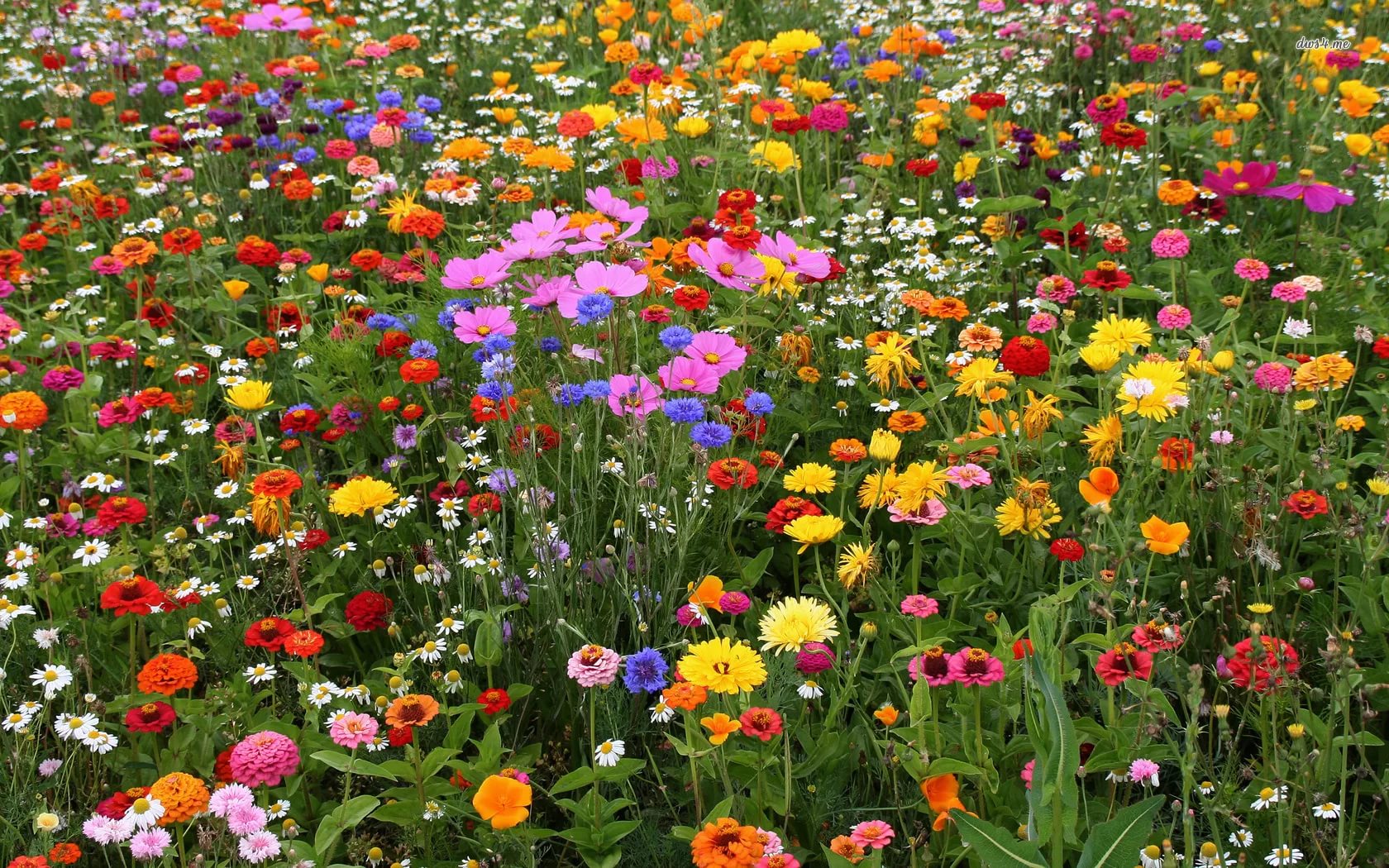 Презентацию выполнила: 
Бусыгина Светлана Борисовна
Разоделись все ромашкиВ белоснежные рубашки.
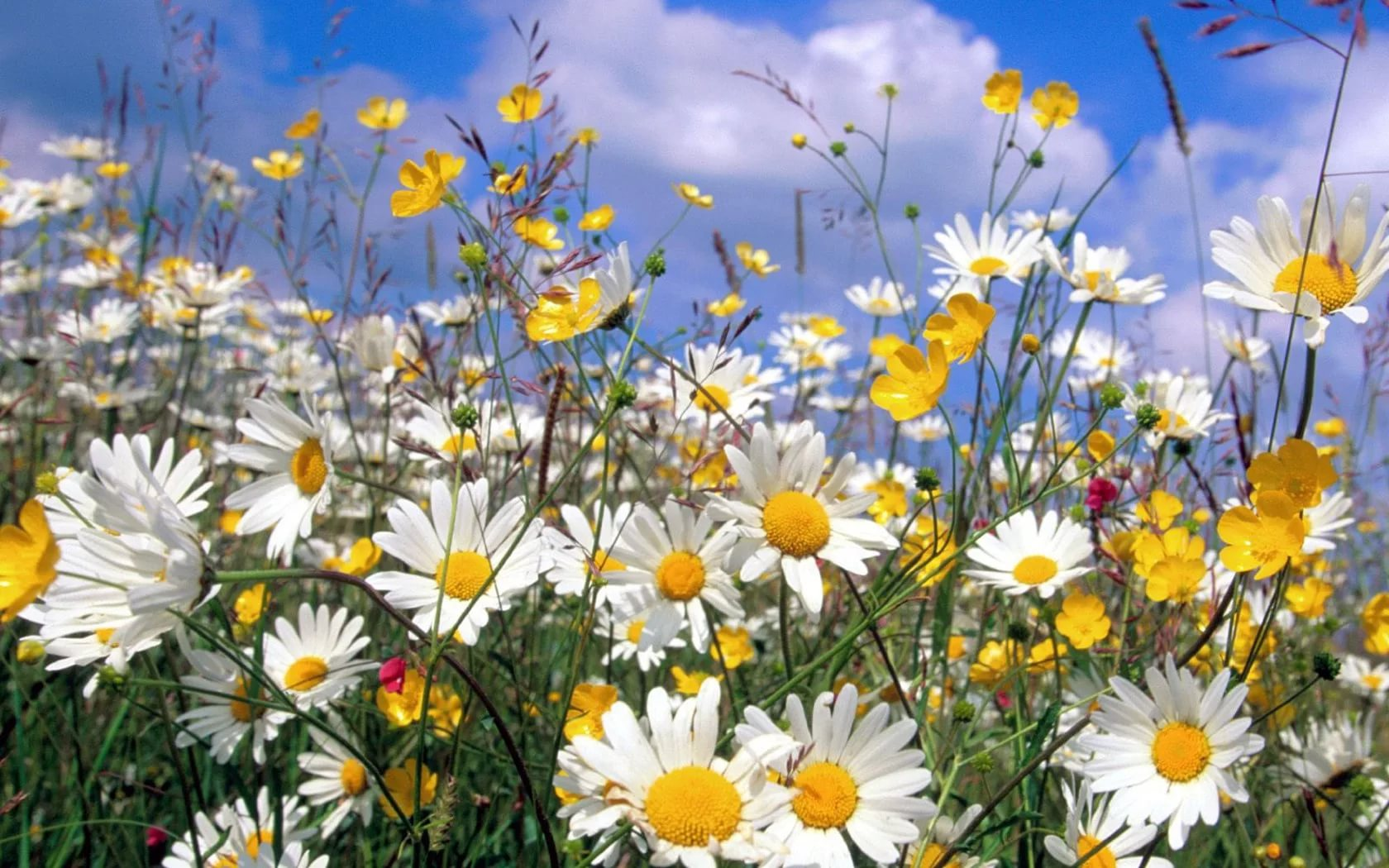 Гордый мак расцвел в долинеАлой каплей на равнине.
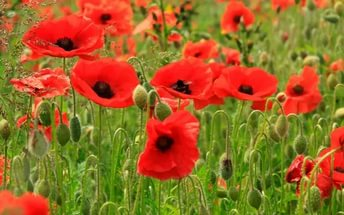 Василёчек-василёк,Синий, пламенный цветок.
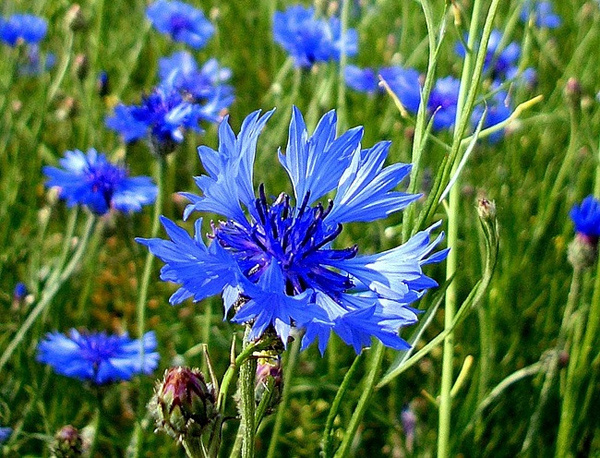 Лютик, лютик золотой!Ярким солнцем налитой!
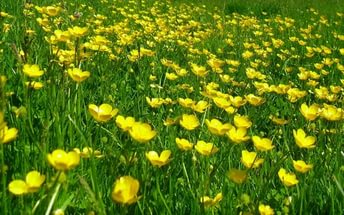 Анютины глазки -Цветочки из сказки,
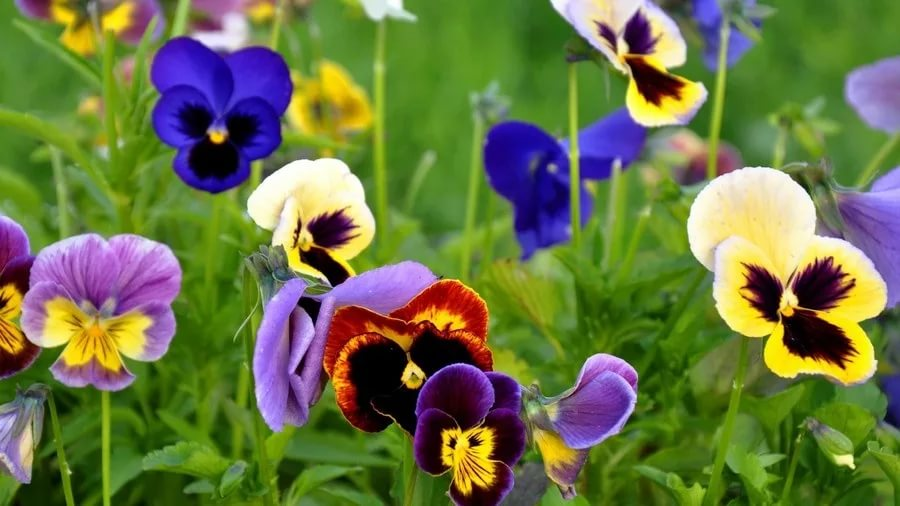 Изысканно-волшебные цветыНебесно-голубым огнем пылают.
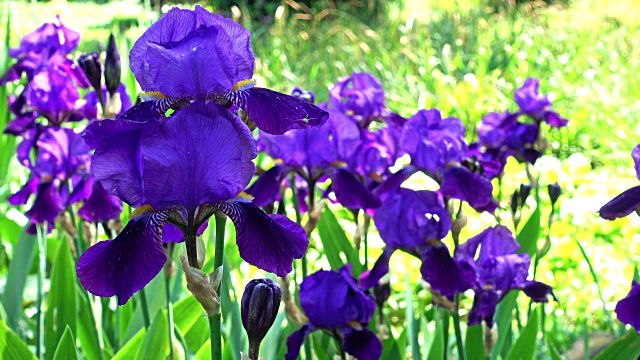 Колокольчик голубой,Поиграй-ка ты со мной,
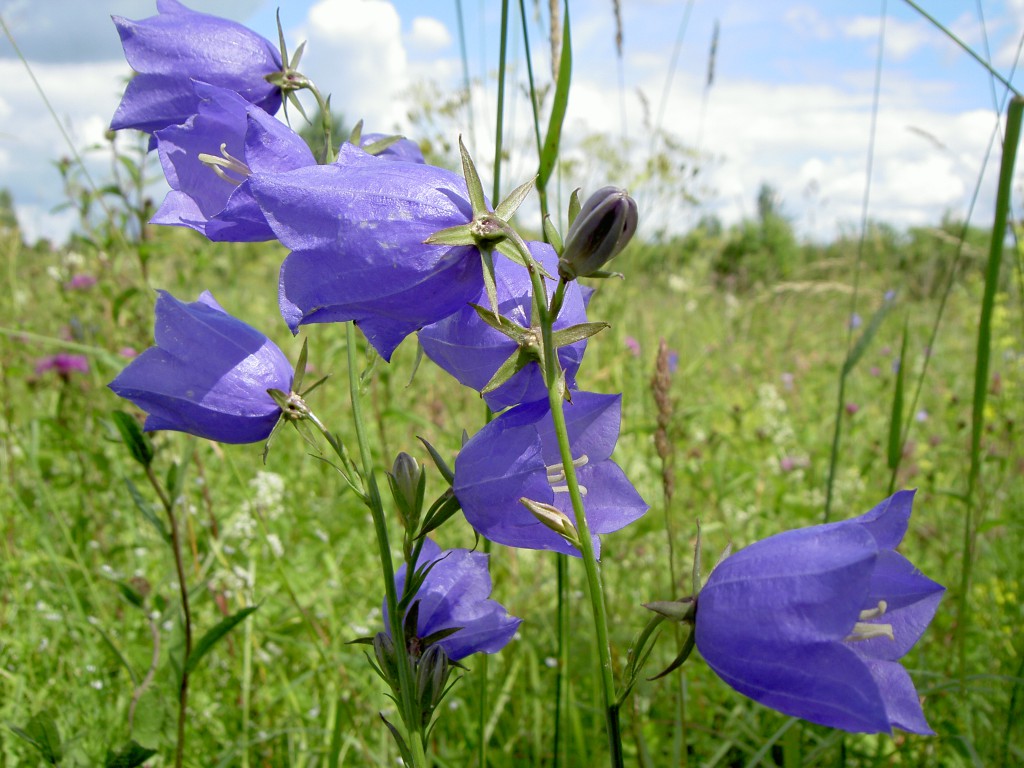 На зеленой хрупкой ножкевырос шарик у дорожки.
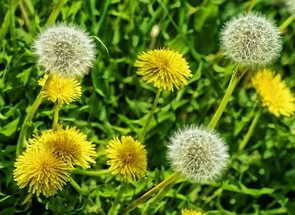 Возле леса, на опушке,Листья, как у зайца ушки.
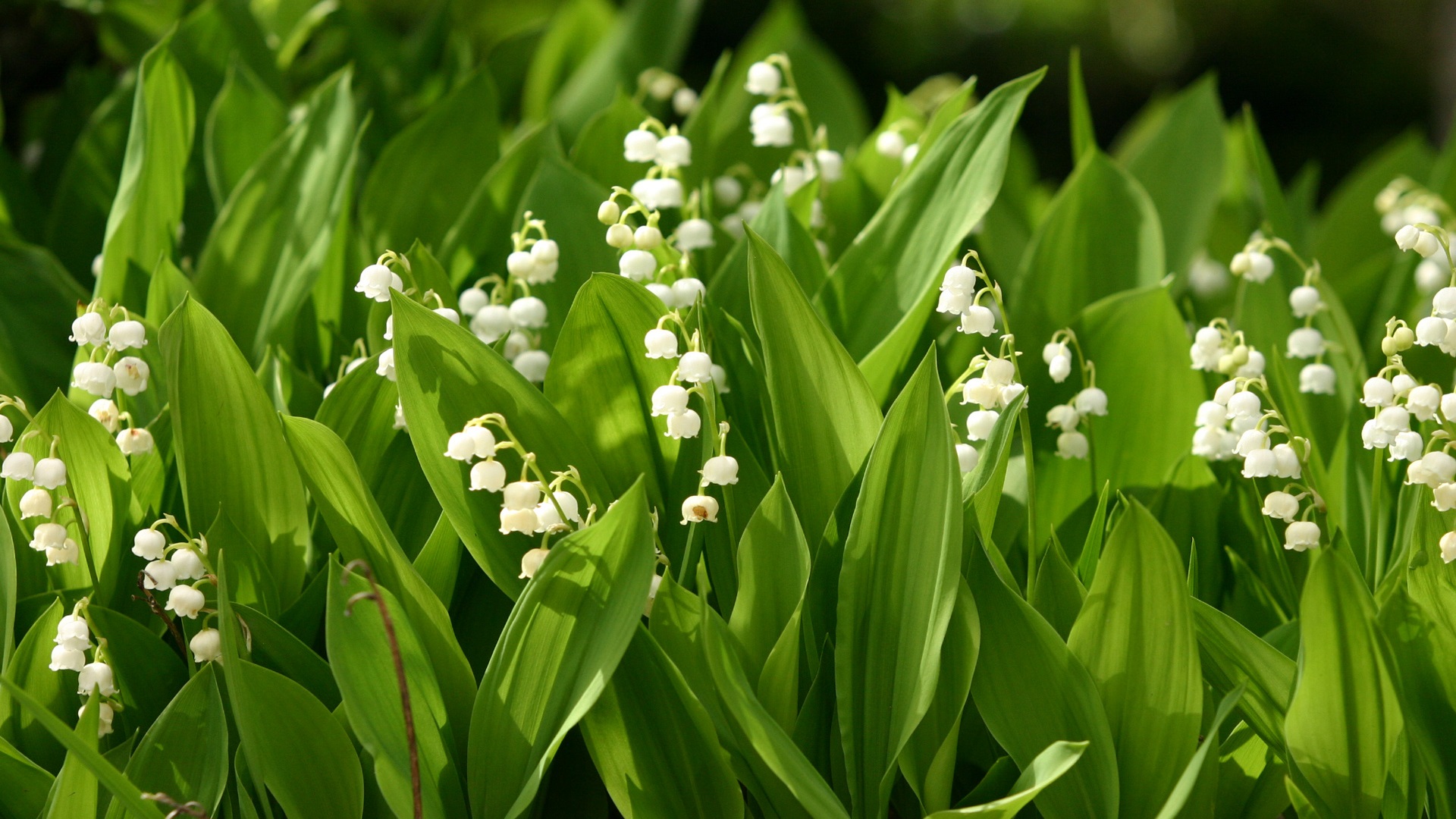